Machine Learning – a Hands on Session
Raman Sankaran
Saneem Ahmed
Chandrahas Dewangan 
Sachin Nagargoje
Disclaimer
Most of the images in this presentation are shamelessly downloaded from Google images
Why is this pic included here ?
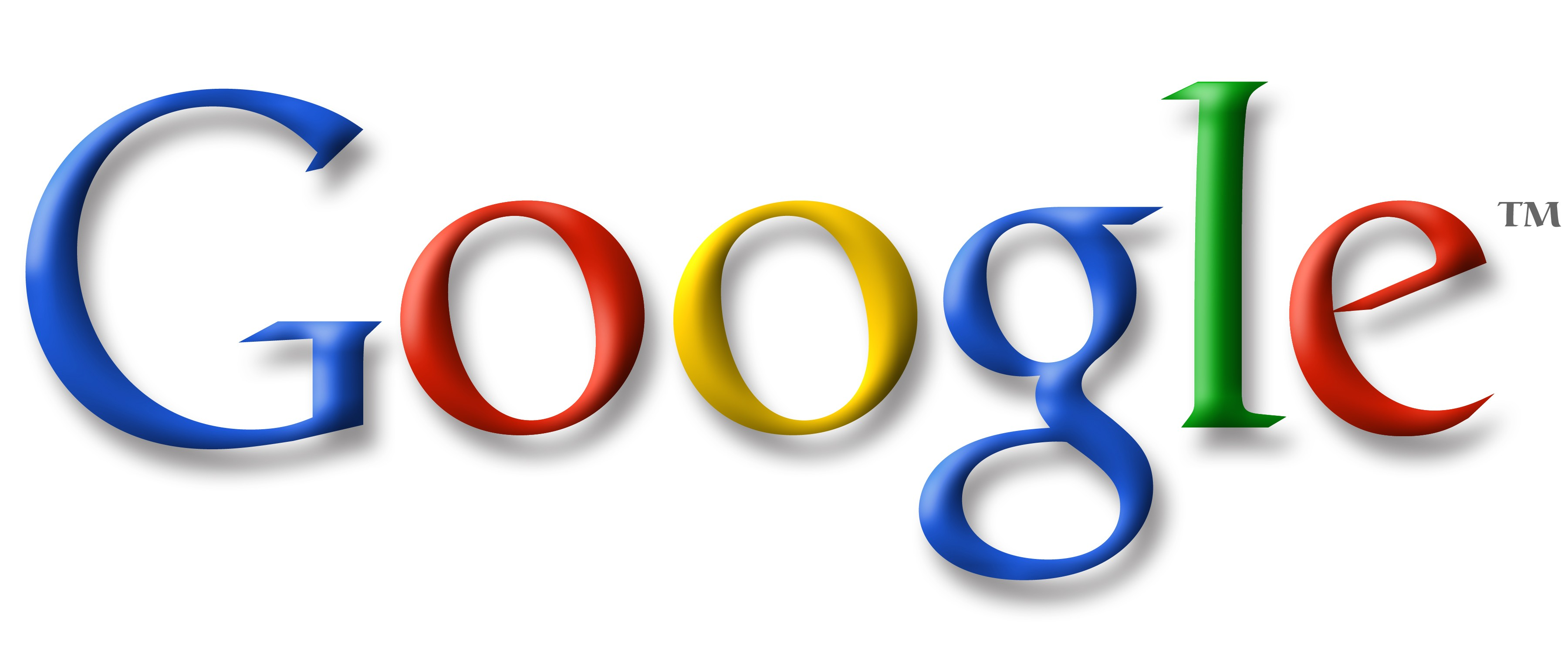 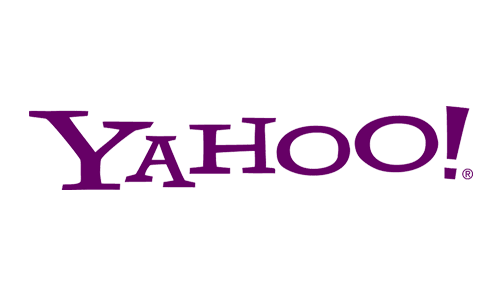 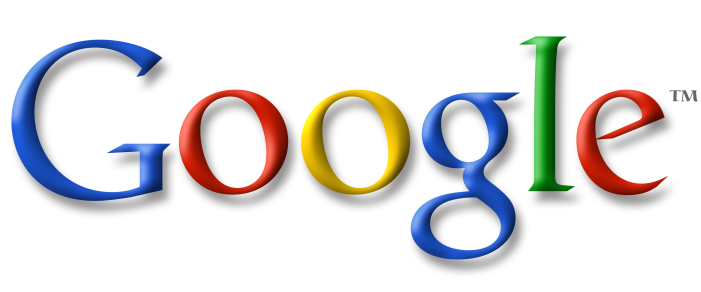 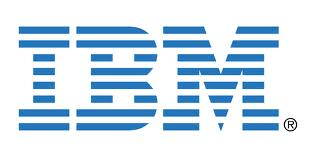 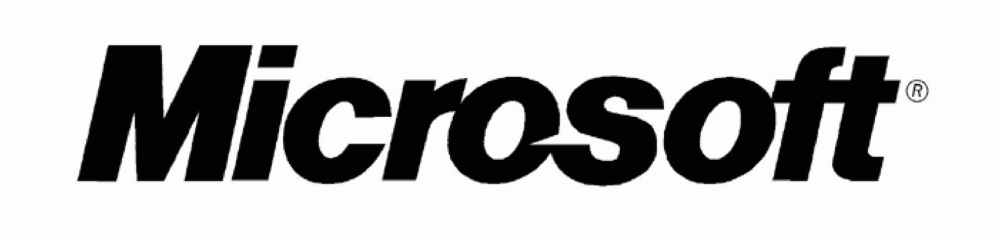 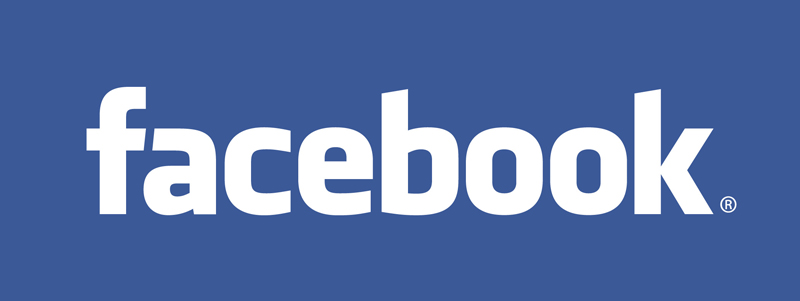 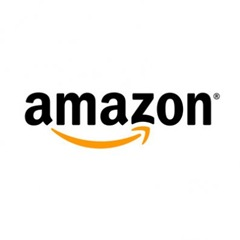 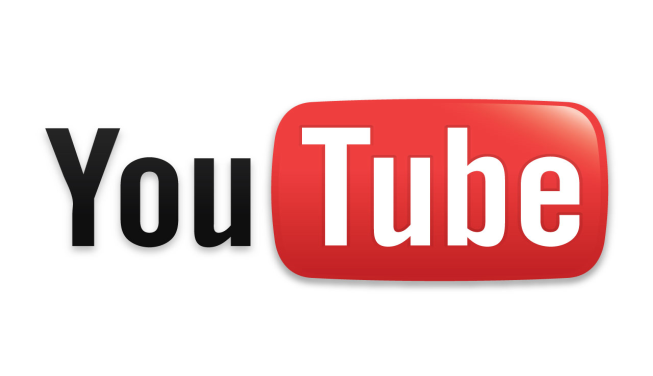 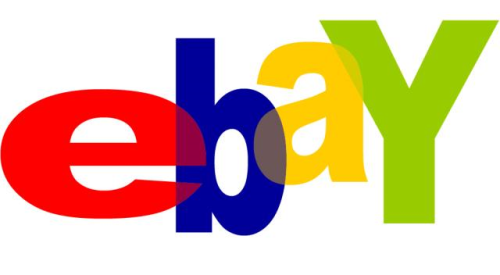 Popular Applications of Machine Learning
Spam Filtering
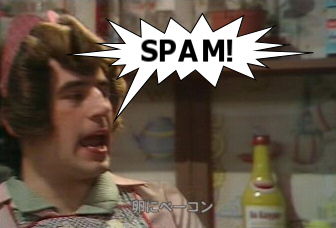 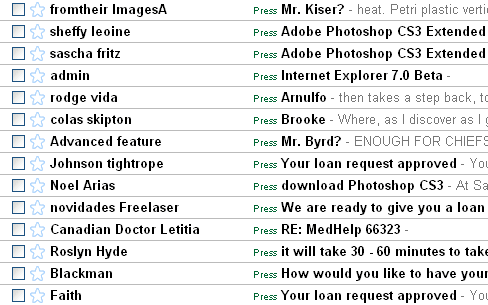 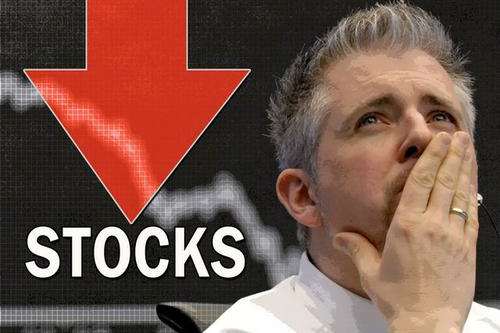 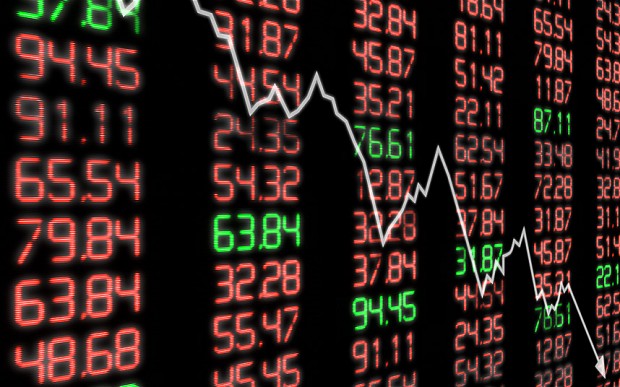 Face detection in Images / Video
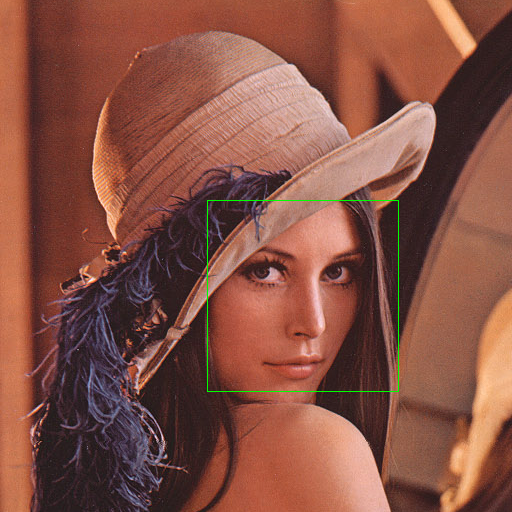 Targeted Advertisements
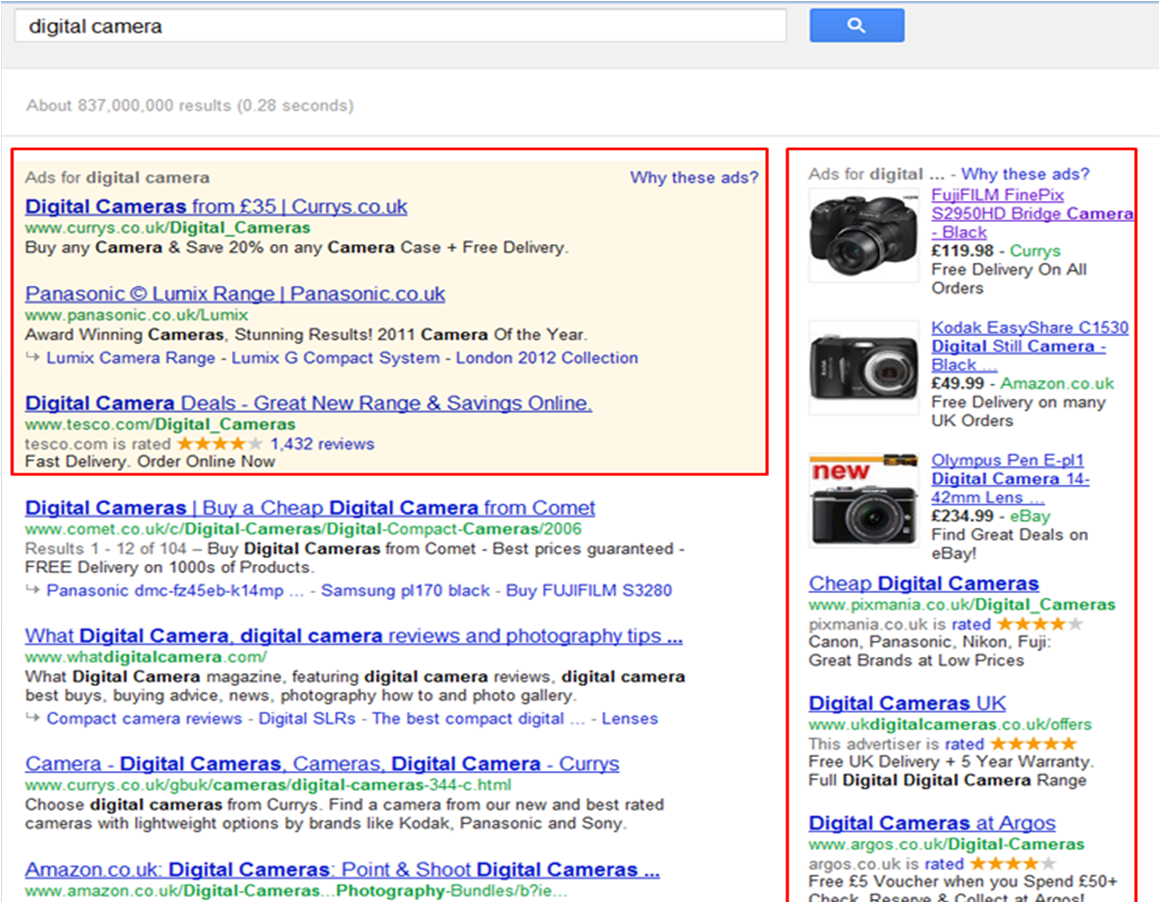 Why Machine Learning?
Why Machine Learning
Data size 
Ability to develop algorithms which are independent of the data domain
Inability of humans to completely specify the rules for the tasks 
How would you describe verbally to the computer about how a person looks like ?
What is Machine Learning?
Machine Learning
“Field of study that gives computers the ability to learn without being explicitly programmed.”

							- Arthur Samuel
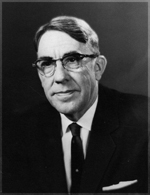 How to train a model – a toy example
Raw Mango Vs. Ripen Mango
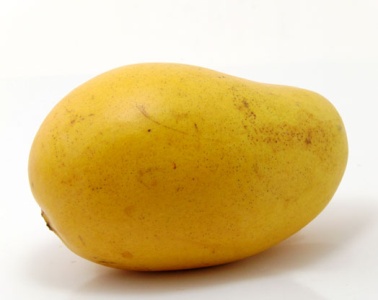 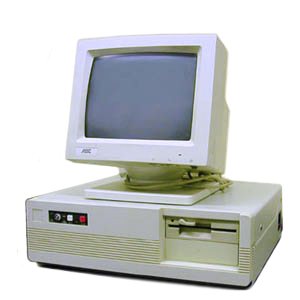 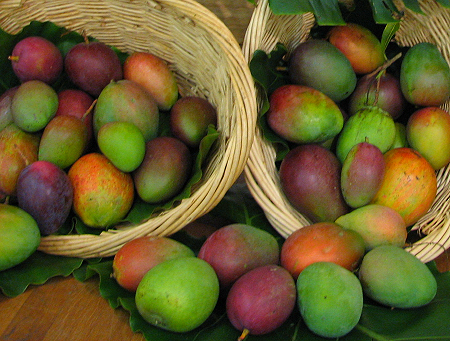 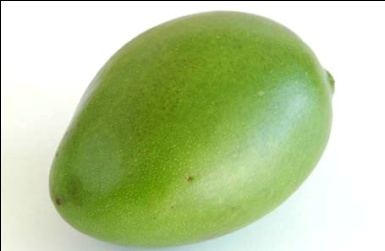 How do you input a mango to a computer?
Raw Mango Vs. Ripen Mango
Differentiate a raw mango from a ripen mango using their weights?
Raw Mango Vs. Ripen Mango
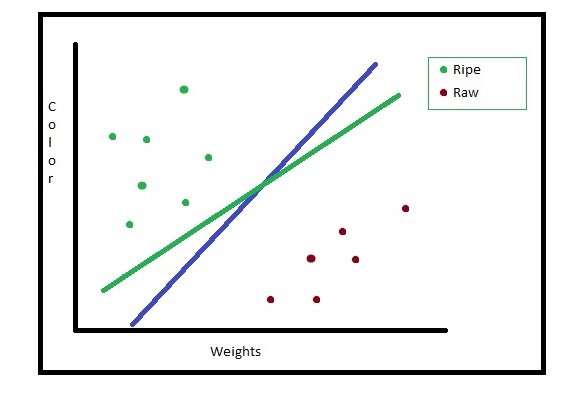 Feature Engineering
How would you encode a raw or a ripen mango to the computer ?
The idea is to represent them in an array of real number values. 
Use a mathematical model to learn the separator using the real number values
Need a domain expert in designing efficient features.
Eg – Images (Signal Transformations), Genes (sequence analysis), Documents (regular expressions)
Classification Steps
Pick mangoes of both category to train
Identify the quantities that you want to measure
Identify a GOOD separator between the classes 
Pick a new mango and find which side of the separator it falls under.
Training a classifier
Training Data
Training Labels
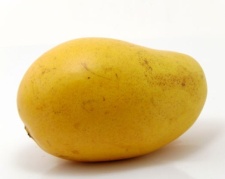 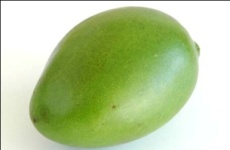 {y_i: I = 1,…,m}
Feature Extraction
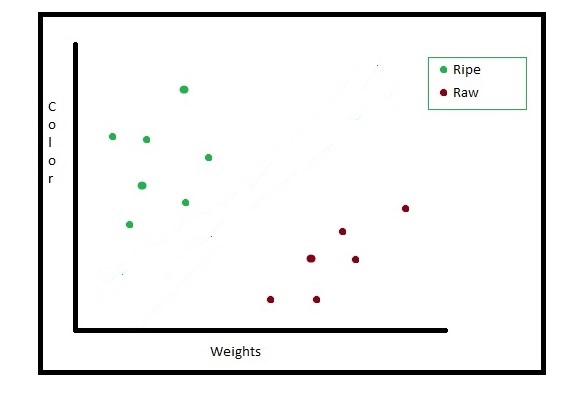 Points in an n-dimensional space 
{x_i: I = 1,… m}
Model Training
f(x_i; w)
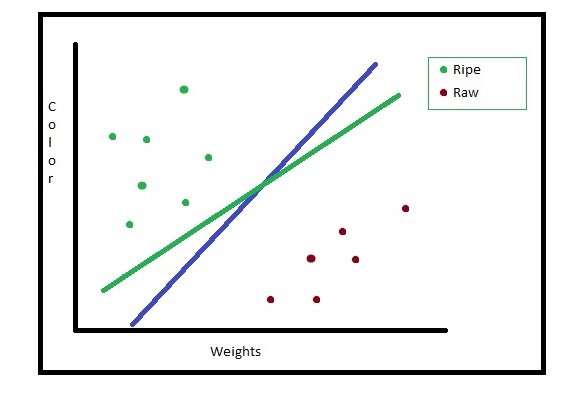 Model (w)
The Machine is now Trained !!!
Testing the classifier
Unknown Data
Model  (w)
(trained from the previous stage)
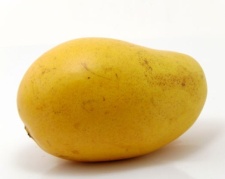 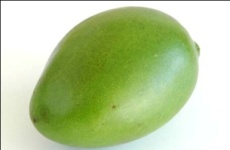 Feature Extraction
Points in an n-dimensional space
x_new
Evaluation
f(x_new; w)
Predicted label
Tips
Avoid overfitting the training data. Why ?
Generalize. Do not memorize.
Find a simple enough model which fits the data, discarding the outliers.
Optimize !!!
Types of Learning
Types of Learning
Supervised Learning
Classification – Given examples along with their corresponding classes as the label (spam filtering)
Regression – Given examples along with a Real valued label (Rain forcast)
Unsupervised Learning
Clustering – Examples are given without any labels. One has to find groups within the data
Reinforcement Learning
Learning through feedback (How to cycle !, Robot training itself to go through a Maze)
Examples revisited
Spam Filter
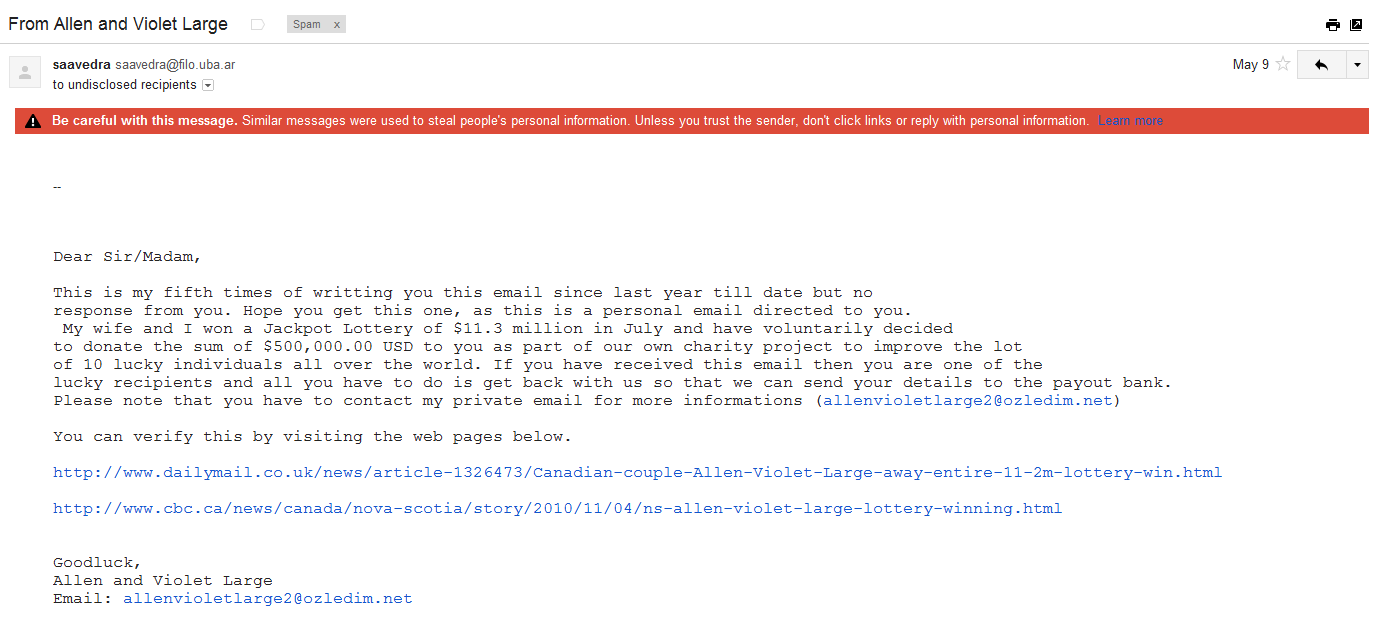 Look for key words
Spam Filter
Dictionary Words
0   0   0  0  .  .  .  1  .  .  1  .  .  1  .  .  0  .  .  0
Binary Features
Score Prediction
How much is Sachin expected to score against SA today ?
Current form
Past performance against this opposition
Past performance at this venue
 His overall average
Is Steyn playing for SA ?
Regression: ExampleWeather Forecasting
Predict amount of rainfall
Features:
Temperature
Humidity
Pressure
Wind
Atmospheric Stability
Seeding Potential
…..
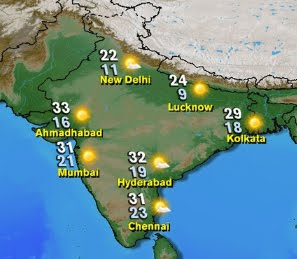 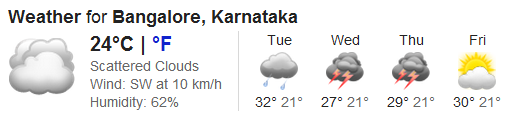 Documents Clustering
Given the set of documents, group them according to categories like Sports, Politics, etc. 
No explicit label provided
Music Genre Identification
Categorize songs into classical, electric, jazz, pop, and rock.
Features obtained through signal processing filters/transforms.
Classical
Jazz
Electric
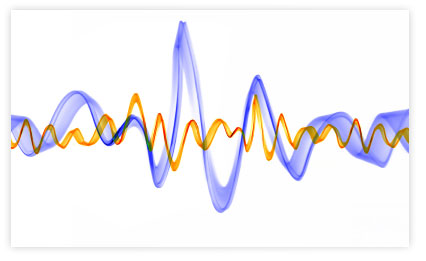 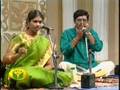 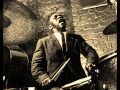 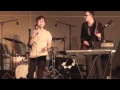 Pop
Rock
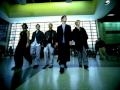 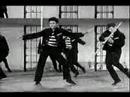 [Speaker Notes: http://www.css-design.com/digital-signal-processing.html]
ExerciseCan you guess the Type of Learning in the given Applications?
Guess the Type of Learning?
Given a bank customer’s profile, should I sanction him a loan? 
Supervised Learning
Given an audio track, separate the singer’s voice from the background music.
Unsupervised Learning
Automatically group your personal collection of photographs in Picasa into categories.
Unsupervised Learning
Given a patient’s X-ray image, diagnose if he has cancer.
Supervised Learning
Regression
Given input features – Predict a real number value
Linear regression : y = f(x) = a*x + b
Find a, b such that, at least for the training examples f(x) = y
Is it possible always ? Can we relax this ?
Minimize the error in the training set (f(x) – y) ^2 
Board workout
Regression
Closed form for computing the least squares solution
Iterative method – using the gradients to compute the same solution
Hands on SessionRegression
Classification
Given input features – Predict the output class
Binary classification (-1 or 1)
Typically, the classifier has the form 
Y = sign(f(x)) = sign(a*x + b)
Perceptron
Perceptron
Assume a model f(x) = sign(w x)
Training Inputs – {x_i, y_i, i = 1 … m }, alpha
Parameter to be using training – w
Repeat the steps (until w is converged, or a fixed number of iterations)
Step 0. Initialize w randonly
For each example x_i
If (sign (w x_i) == y_i) continue;
Else w = w + alpha *y_i*( x_i)
Nearest Neighbour
A non-parametric classifier
Training Inputs – {x_i, y_i, i = 1 … m }, k
For each new data point x_test
Find the distance(x_test, x_i) for all i.
Pick the k - nearest input data 
Predict the label of x_test to be the label which is most occurring among the k-nearest neighbours
Classification Criteria
How good is the model
Number of training points which are correctly classified
What if the training data is very skewed ?
What if the training data has some outliers
Hands on SessionClassification
Questions?
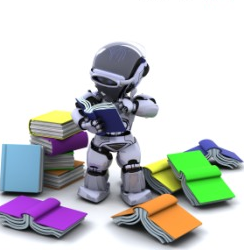 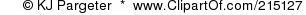